인제대학교 의과대학
College of Medicine, Inje University
인제의대 IU interactions lecture series
I 일   시 I  2022년 3월 17일 (목) 16:00-18:00
I 장   소 I  인제대학교 의과대학 6층 Bridge Lab
프로그램
전남대학교 국현 교수님
연사

Epigenetic regulation of cardiovascular diseases
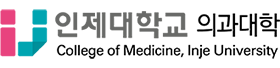 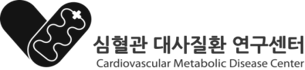